Colby-Sawyer College
A Case Study in Digital Preeservation
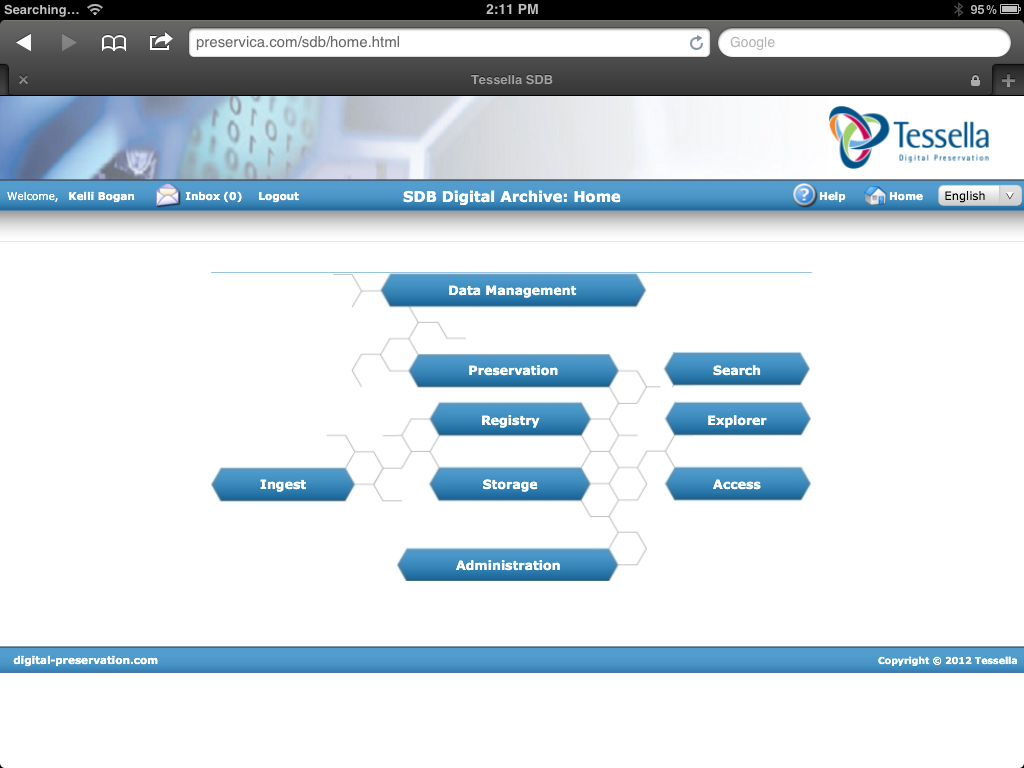 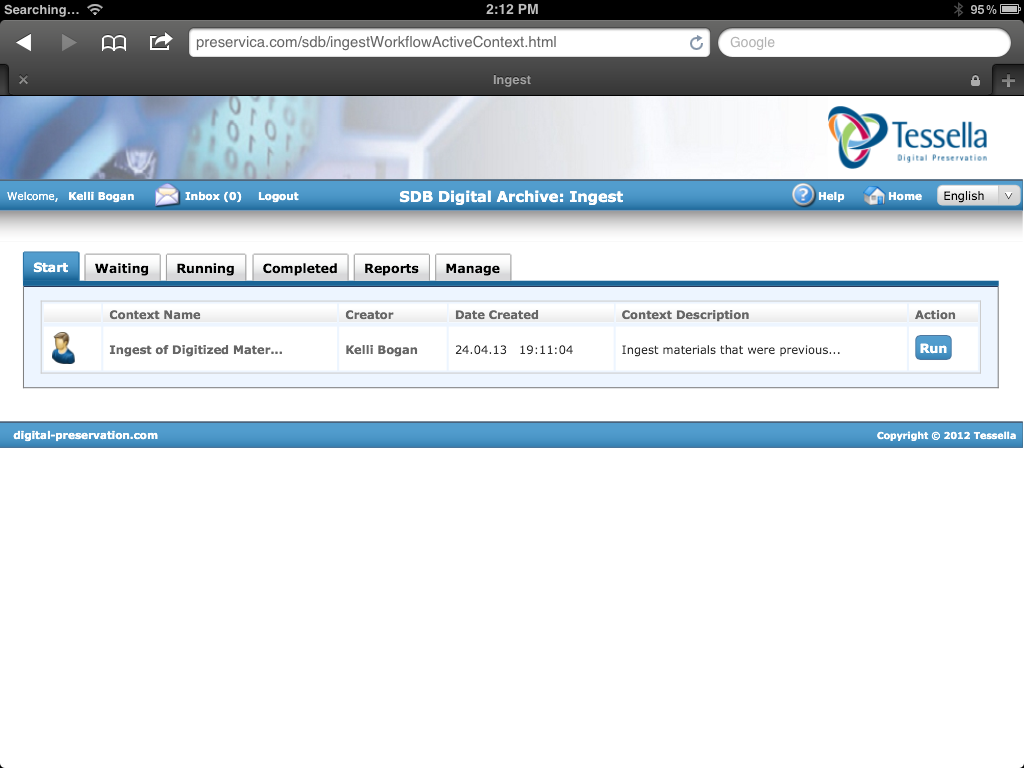 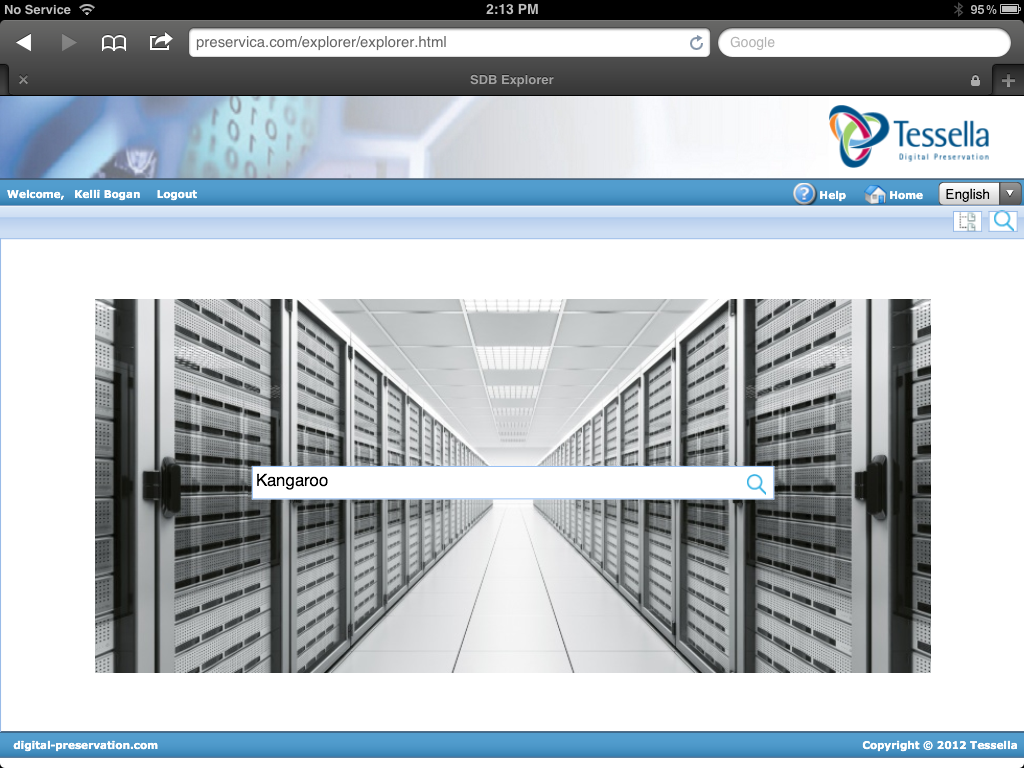 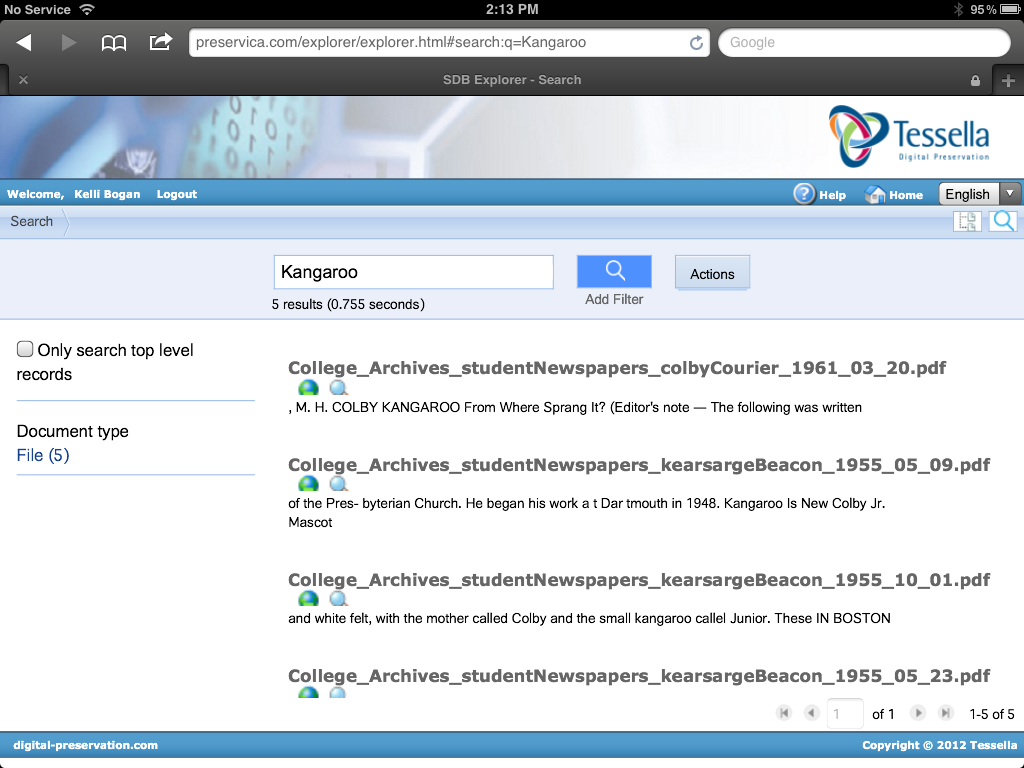 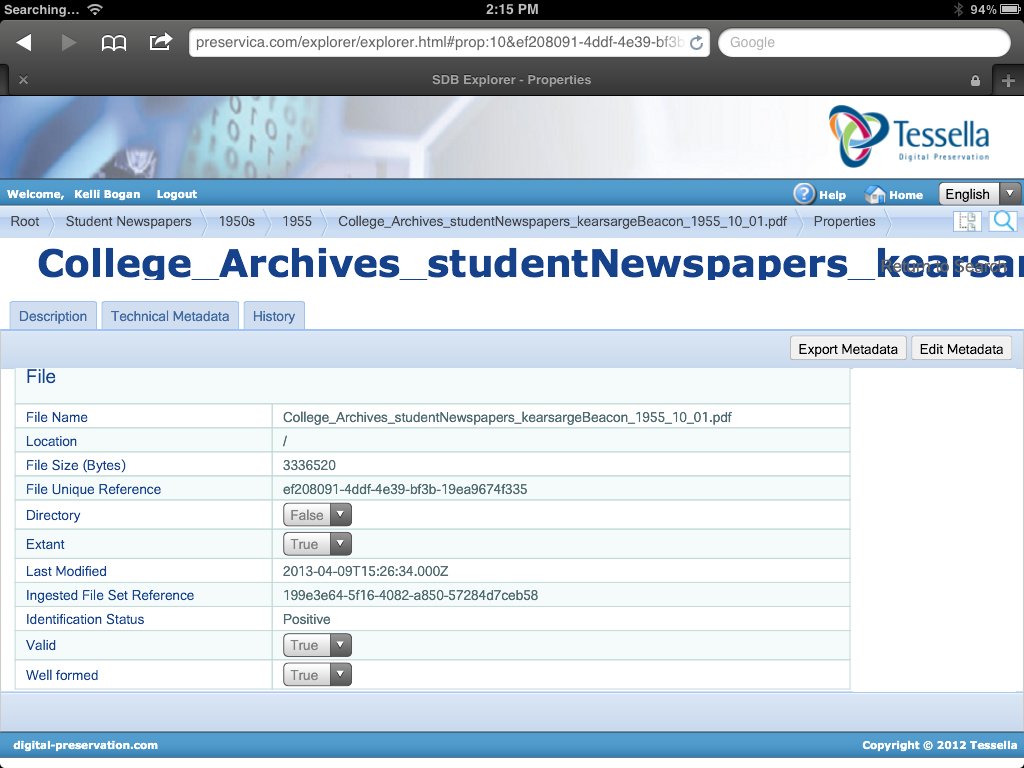 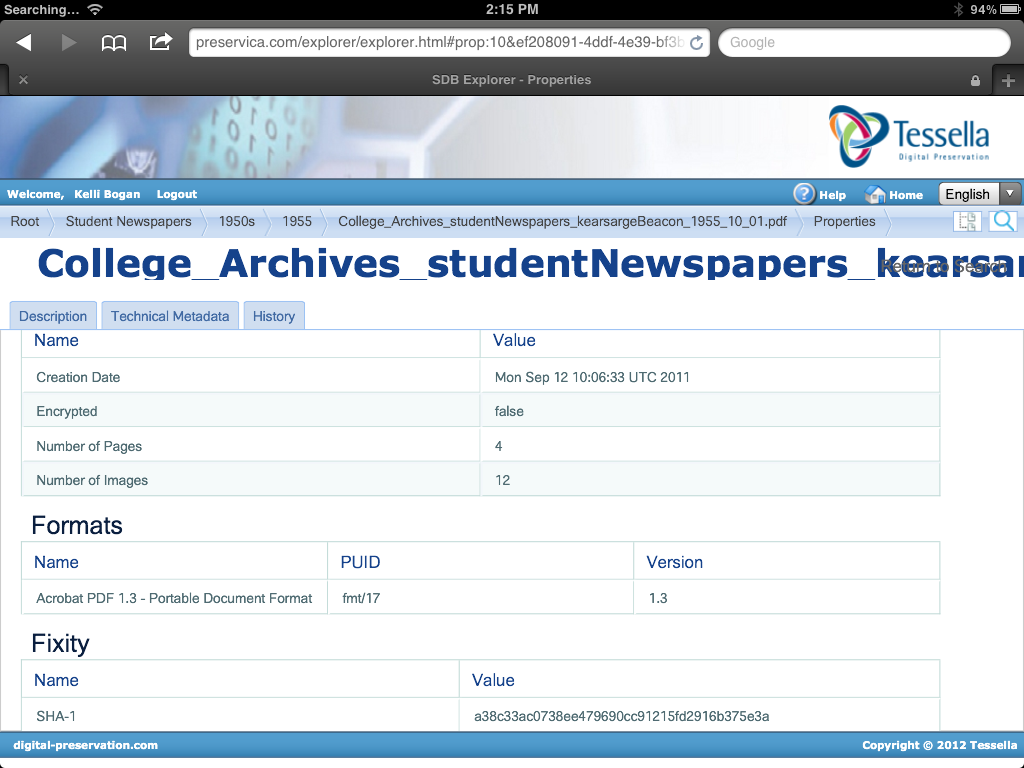 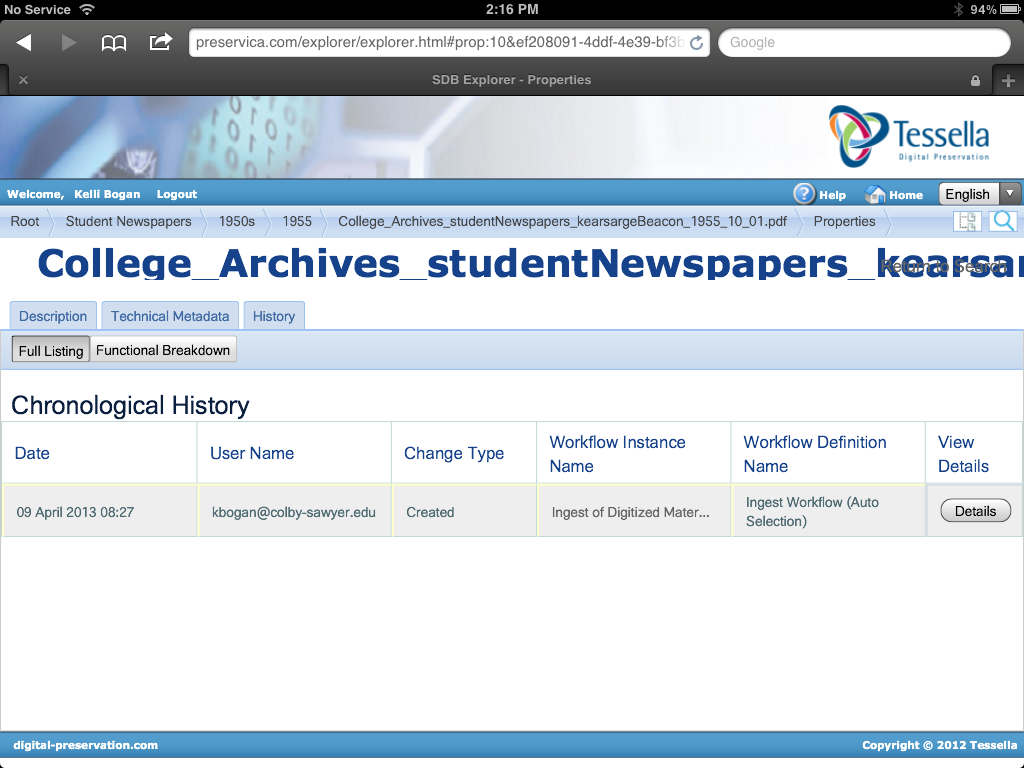 Colby-Sawyer College
A Case Study in Digital Preservation
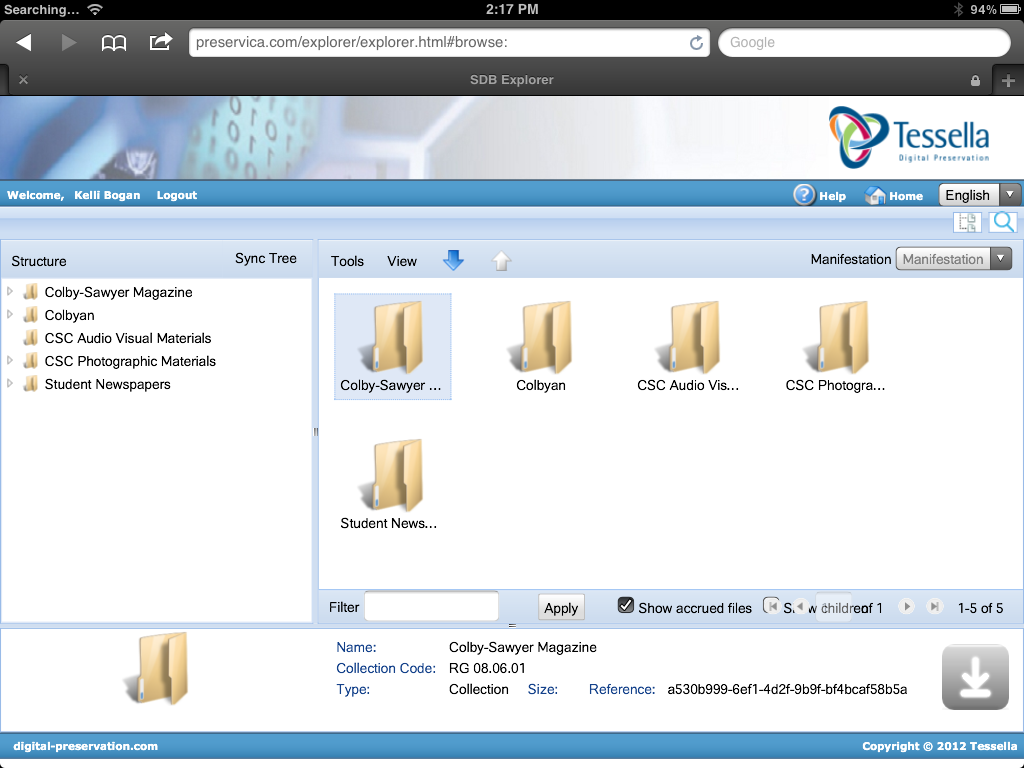 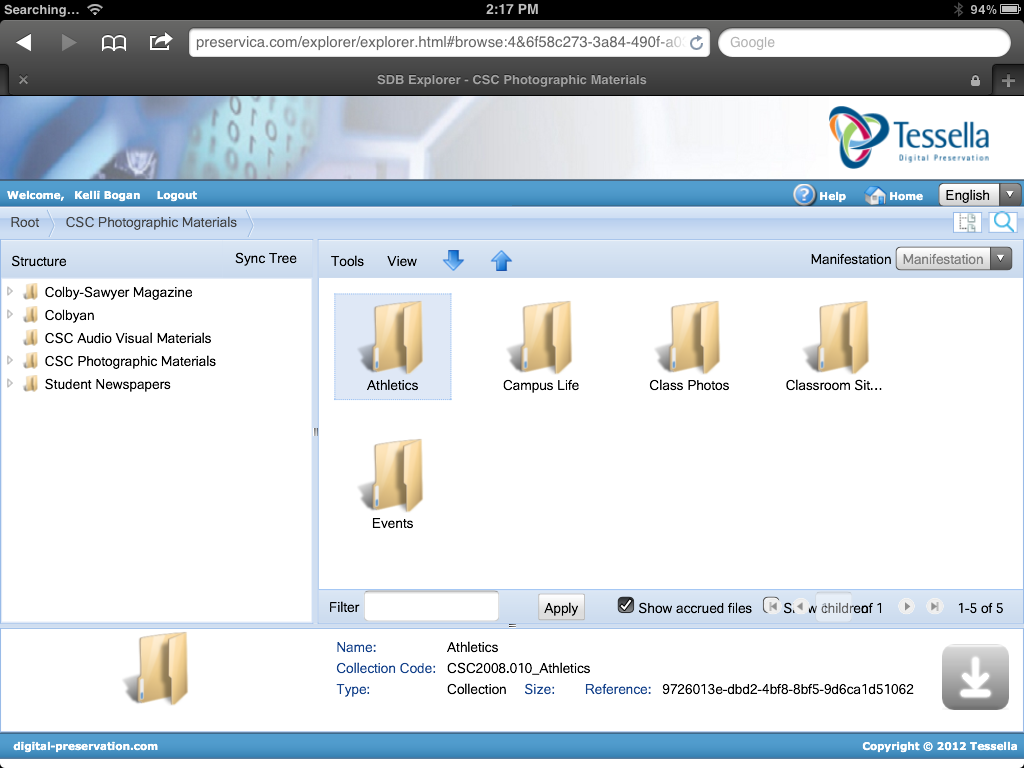 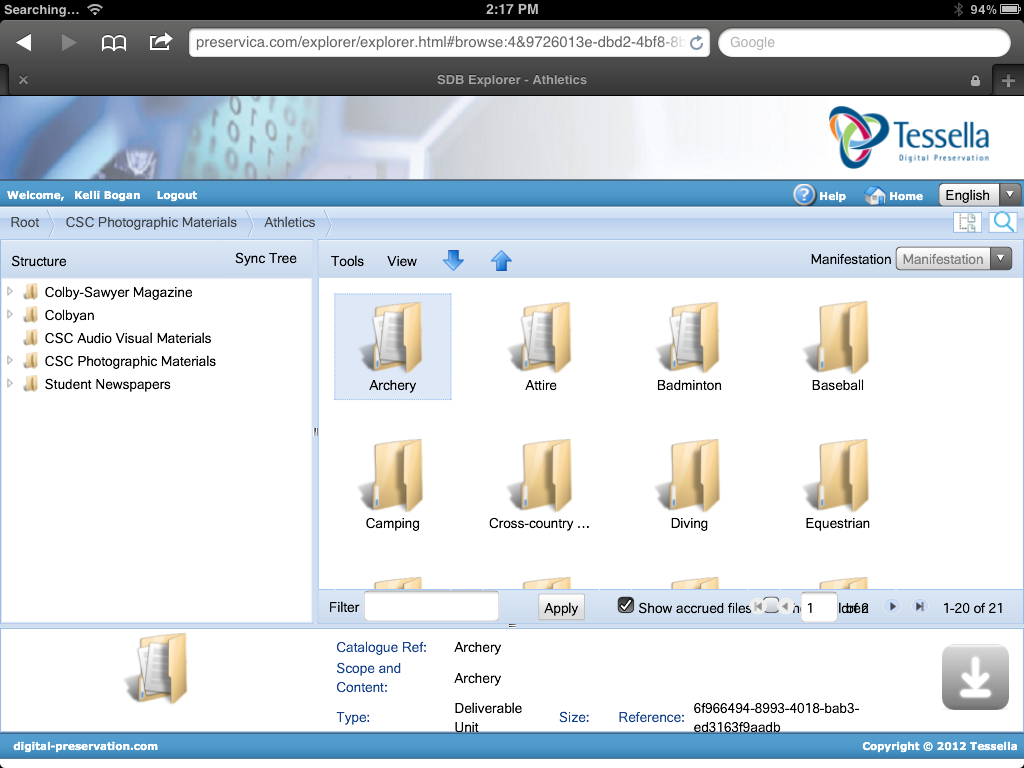 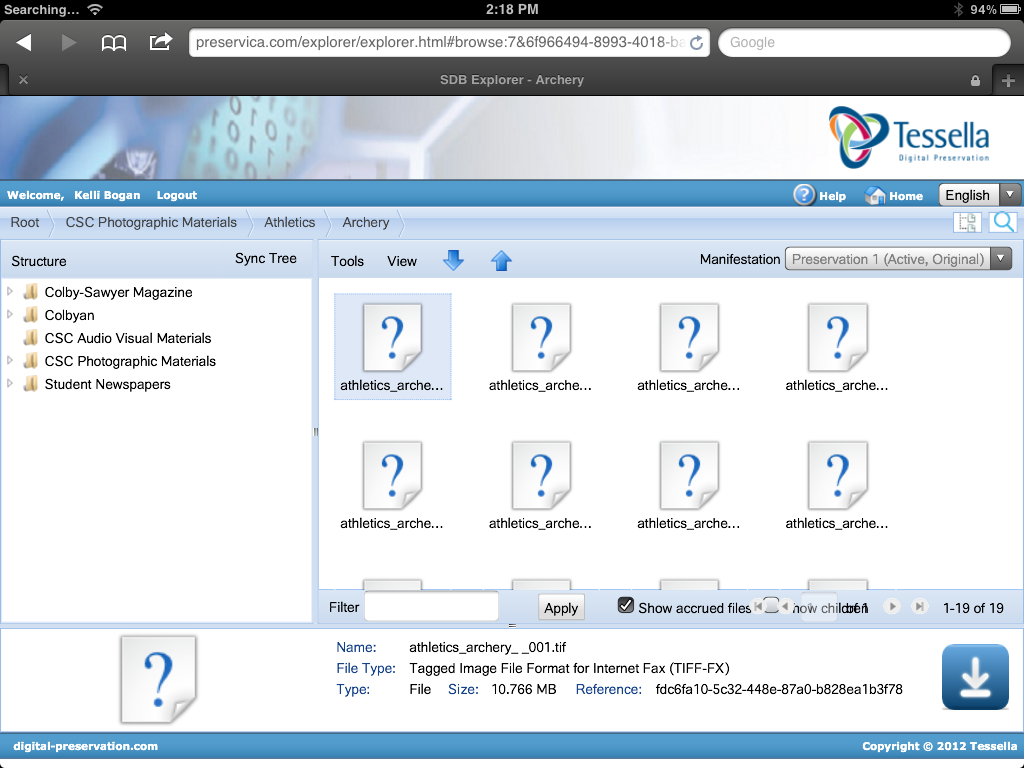 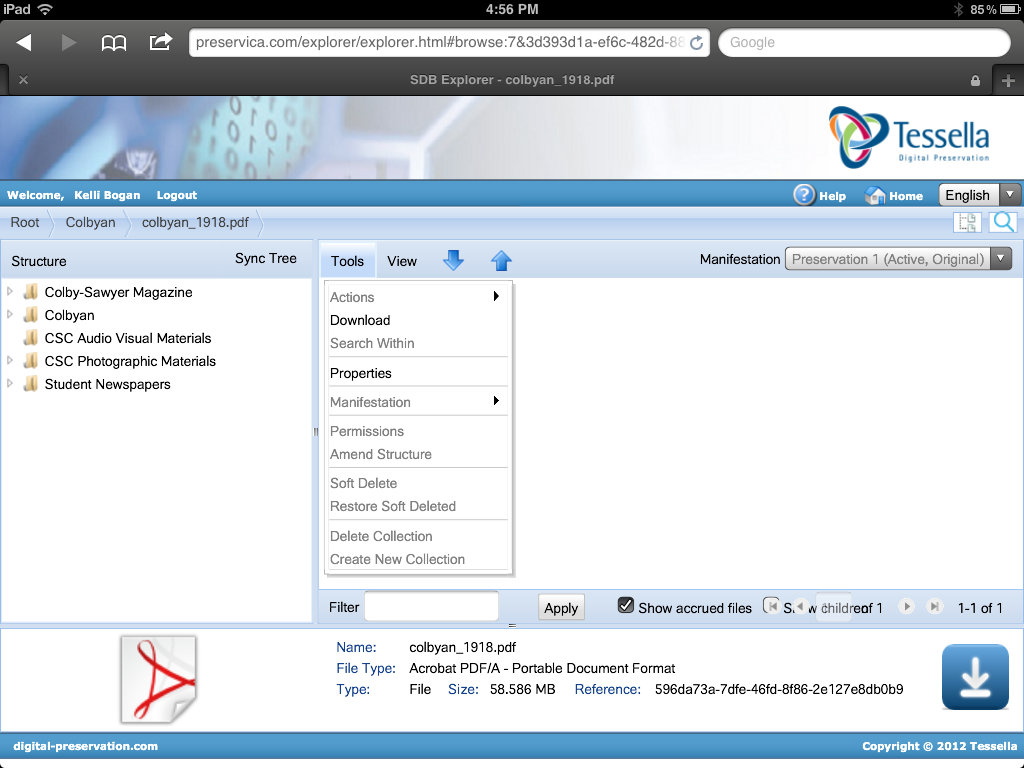 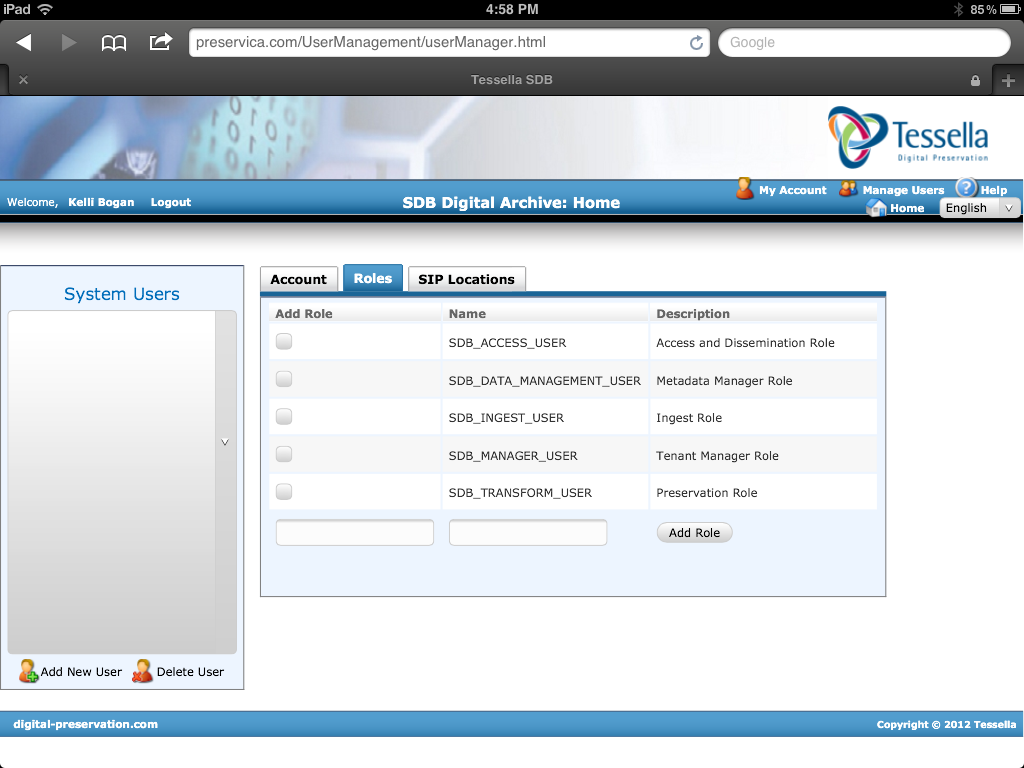